OnlineVoter Registration
Quick  		Easy		Powerful
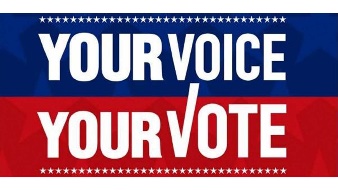 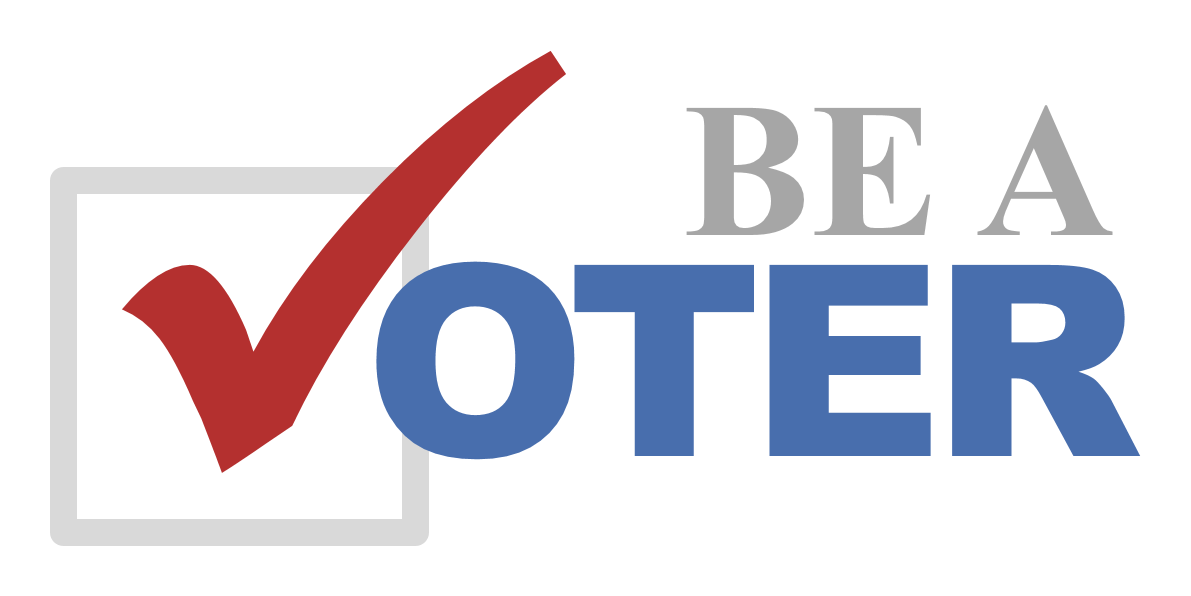 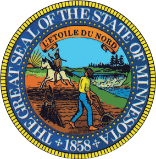 WHY Register?
WHY Register?
TO VOTE
WHY VOTE?
WHY VOTE?
-Your Own Self Interest   -It is your right   -People have fought and died to protect your vote   -Political?  Support your vision of your community and country   -It doesn’t have to be political; vote issues, vote what you believe   -“Failure to vote is not an act of rebellion. It’s an act of surrender.” -Your Own Self Interest   -It is your right   -People have fought and died to protect your vote   -Political?  Support your vision of your community and country   -It doesn’t have to be political; vote issues, vote what you believe   -“Failure to vote is not an act of rebellion. It’s an act of surrender.”   -Your Own Self Interest   -It is your right   -People have fought and died to protect your vote   -Political?  Support your vision of your community and country   -It doesn’t have to be political; vote issues, vote what you believe   -“Failure to vote is not an act of rebellion. It’s an act of surrender.”   -Your Own Self Interest   -It is your right   -People have fought and died to protect your vote   -Political?  Support your vision of your community and country   -It doesn’t have to be political; vote issues, vote what you believe   -“Failure to vote is not an act of rebellion. It’s an act of surrender.”   -Your Own Self Interest   -It is your right   -People have fought and died to protect your vote   -Political?  Support your vision of your community and country   -It doesn’t have to be political; vote issues, vote what you believe   -“Failure to vote is not an act of rebellion. It’s an act of surrender.” -Your Own Self Interest   -It is your right   -People have fought and died to protect your vote   -Political?  Support your vision of your community and country   -It doesn’t have to be political; vote issues, vote what you believe   -“Failure to vote is not an act of rebellion. It’s an act of surrender.” -Your Own Self Interest   -It is your right   -People have fought and died to protect your vote   -Political?  Support your vision of your community and country   -It doesn’t have to be political; vote issues, vote what you believe   -“Failure to vote is not an act of rebellion. It’s an act of surrender.” -Your Own Self Interest   -It is your right   -People have fought and died to protect your vote   -Political?  Support your vision of your community and country   -It doesn’t have to be political; vote issues, vote what you believe   -“Failure to vote is not an act of rebellion. It’s an act of surrender.”
WHY VOTE?
-Your Own Self Interest
WHY VOTE?
-Your Own Self Interest
-It is your right
WHY VOTE?
-Your Own Self Interest
-It is your right
-People have fought and died to protect your vote
WHY VOTE?
-Your Own Self Interest
-It is your right
-People have fought and died to protect your vote
Political?  
Support your vision of your community and country
WHY VOTE?
-Your Own Self Interest
-It is your right
-People have fought and died to protect your vote
-Political?  Support your vision of your community and country
-It doesn’t have to be political; vote issues, vote what you believe
WHY VOTE?
-Your Own Self Interest
-It is your right
-People have fought and died to protect your vote
-Political?  Support your vision of your community and country
-It doesn’t have to be political; vote issues, vote what you believe
“Failure to vote is not an act of rebellion.It’s an act of surrender.”
Online Voter Registration
Quick.  Easy.  Powerful.
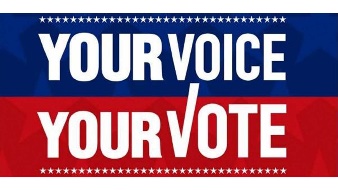 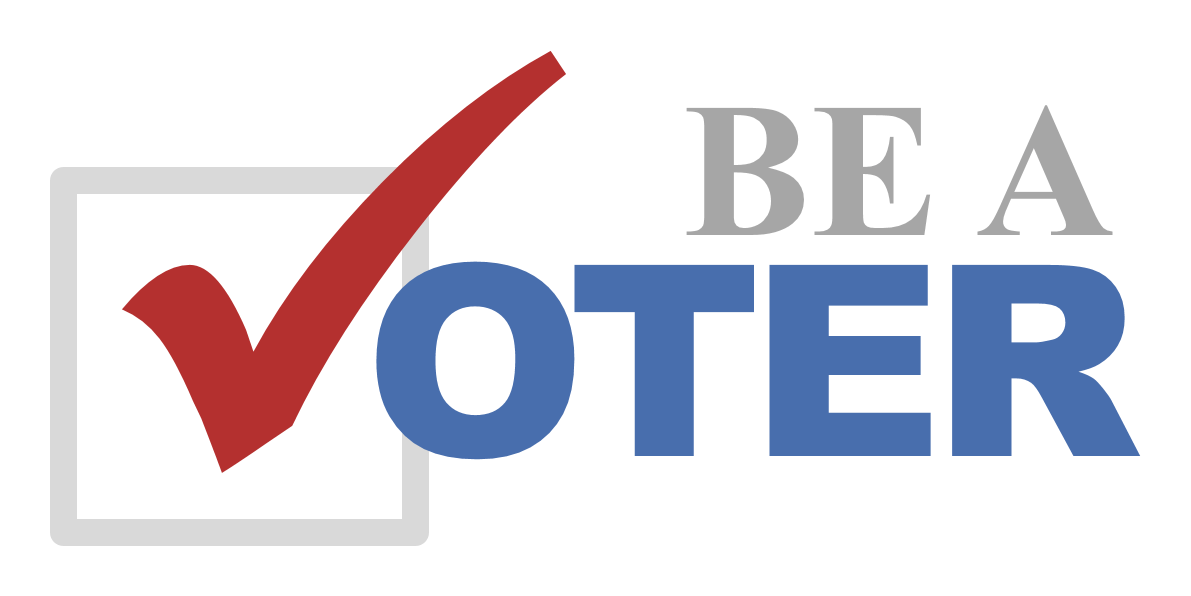 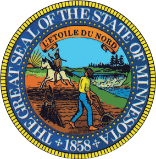 Online Voter Registration
Quick.  Easy.  Powerful.
It all starts at

MNVOTES.ORG
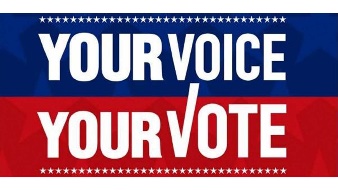 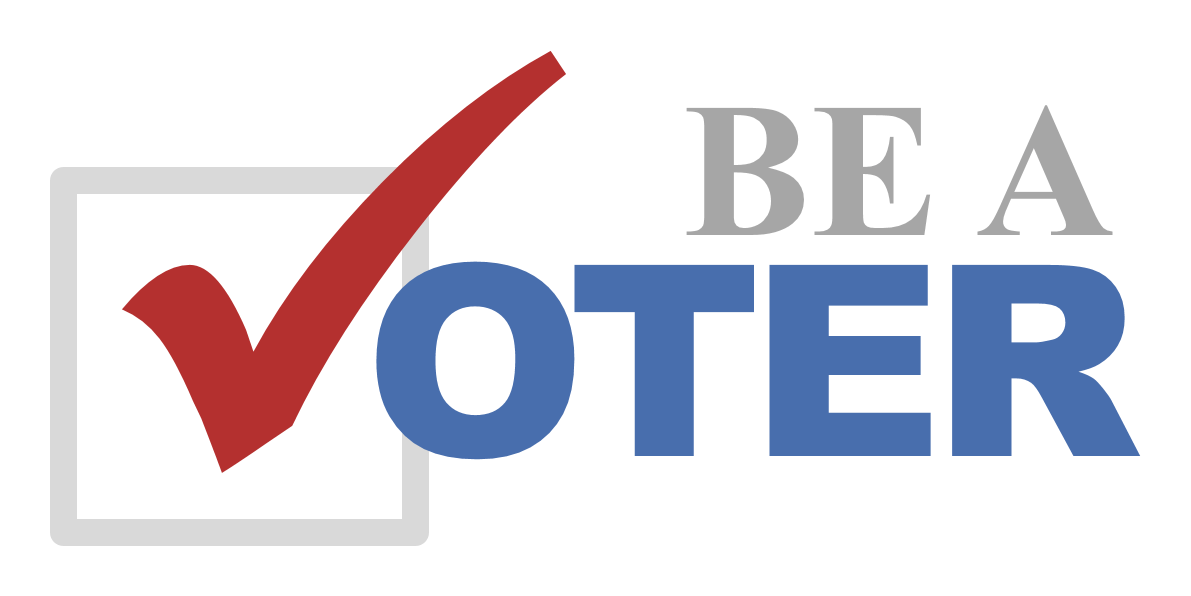 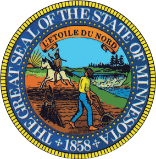 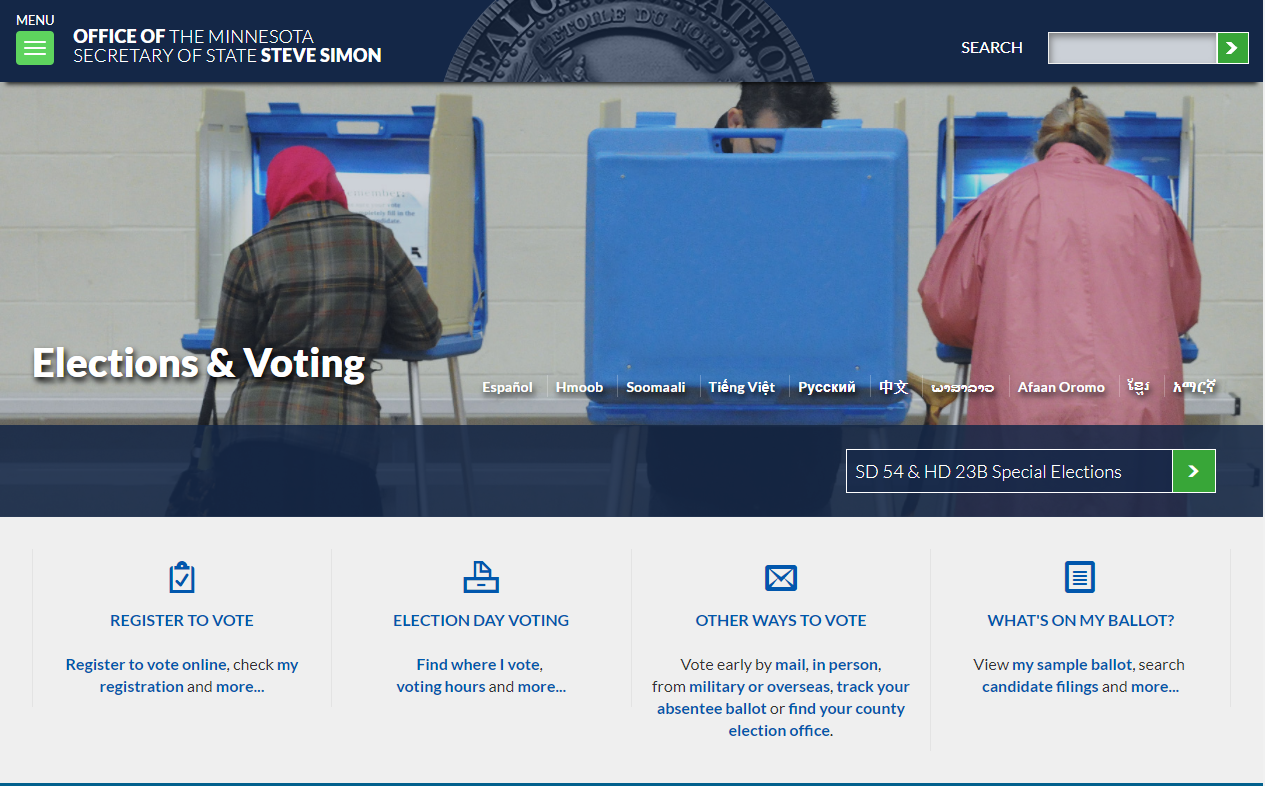 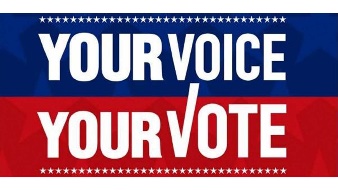 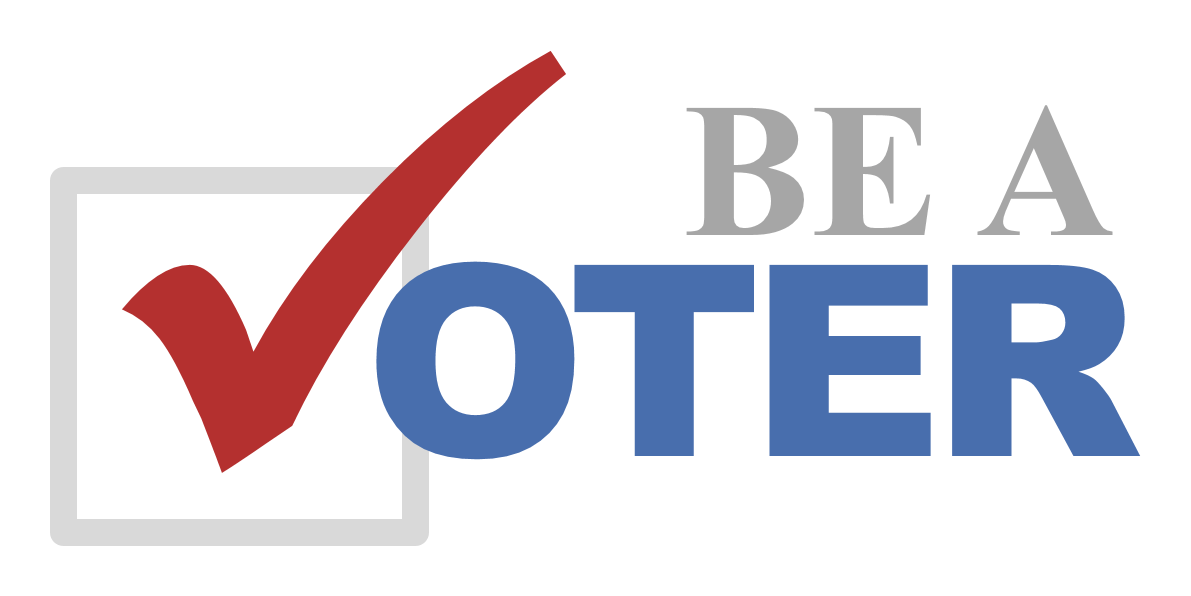 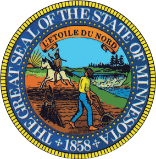 FIVE STEPS
1) Qualify

2) You

3) Your address

4) Verify your address

5) Signature and oath
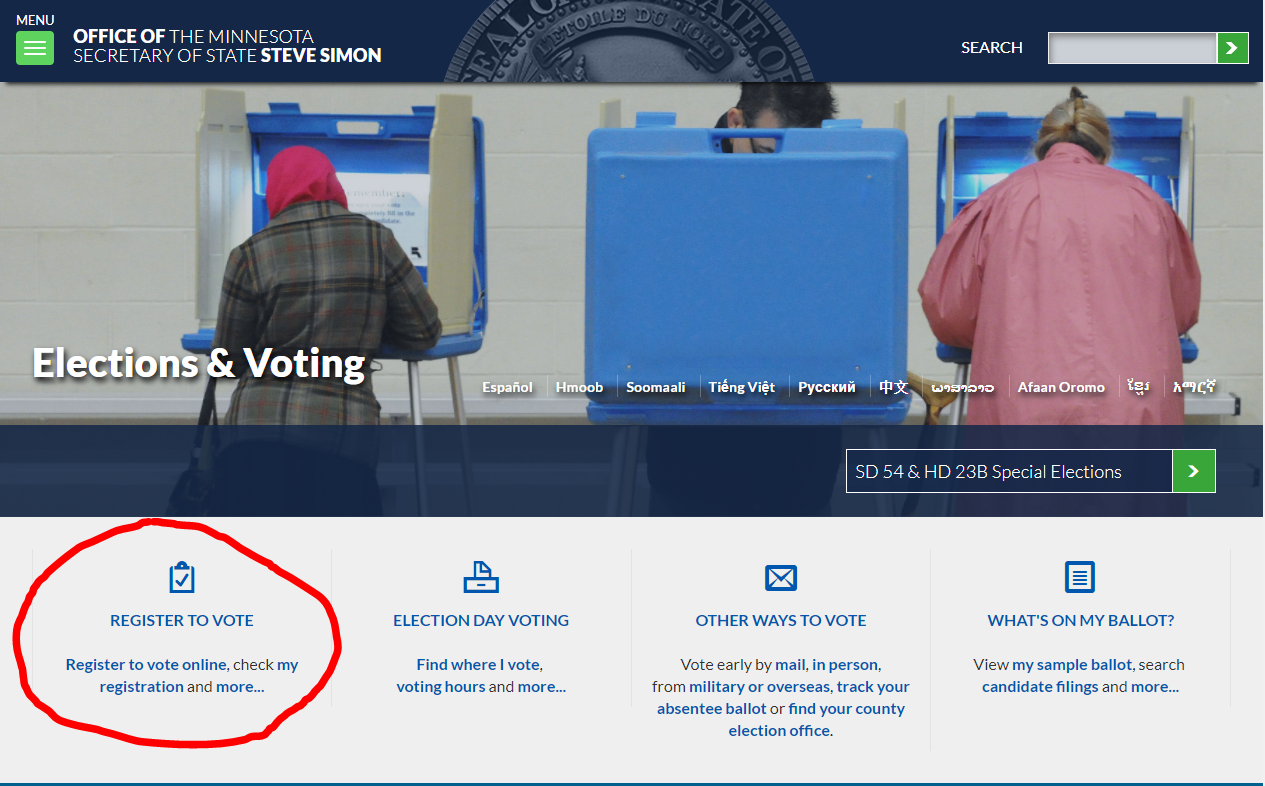 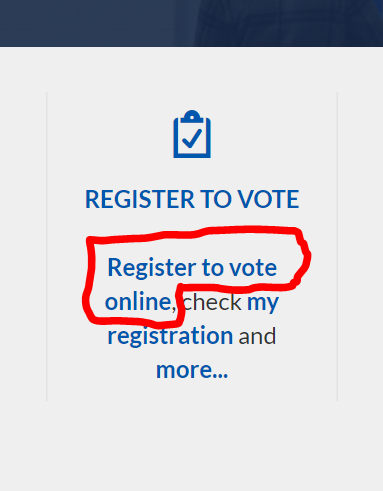 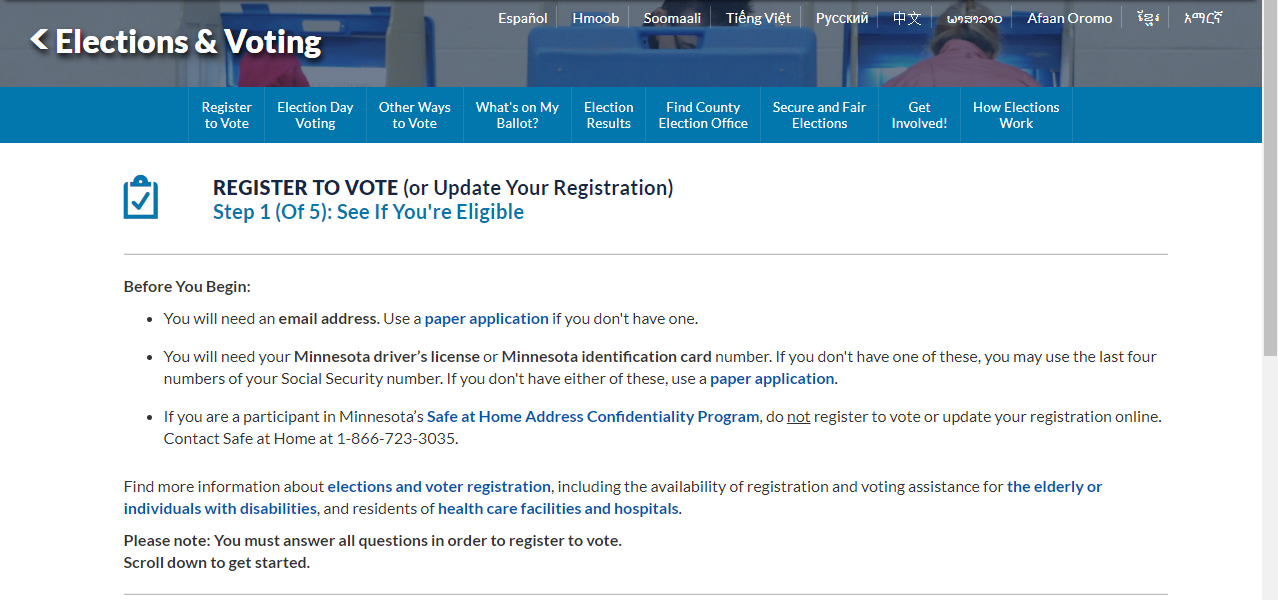 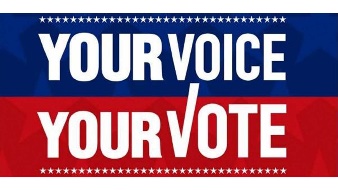 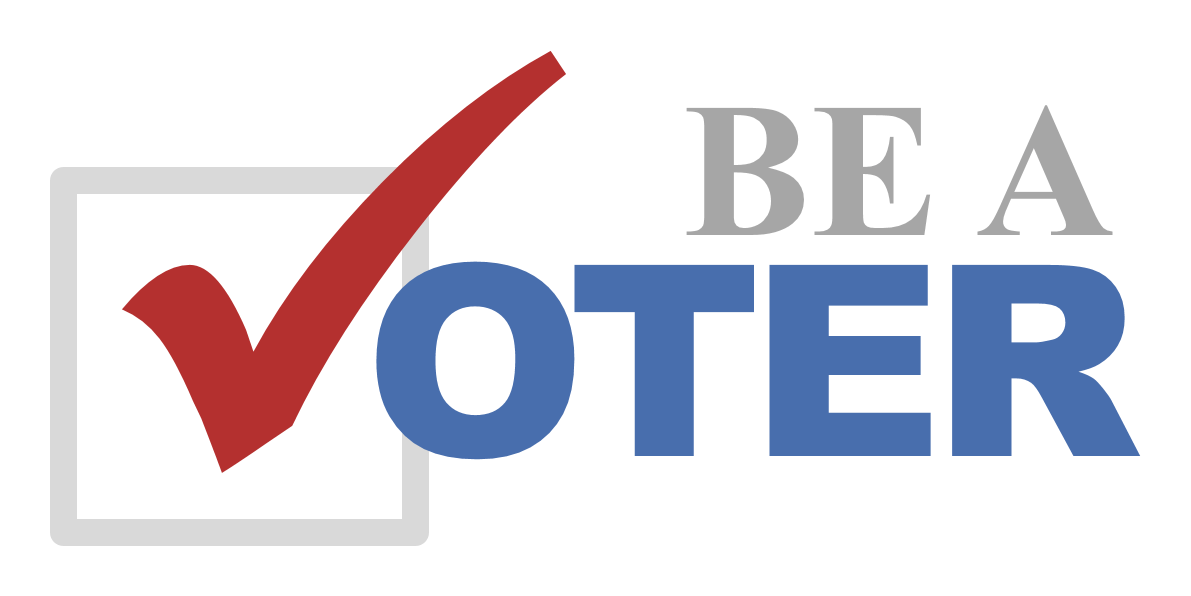 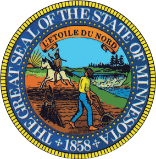 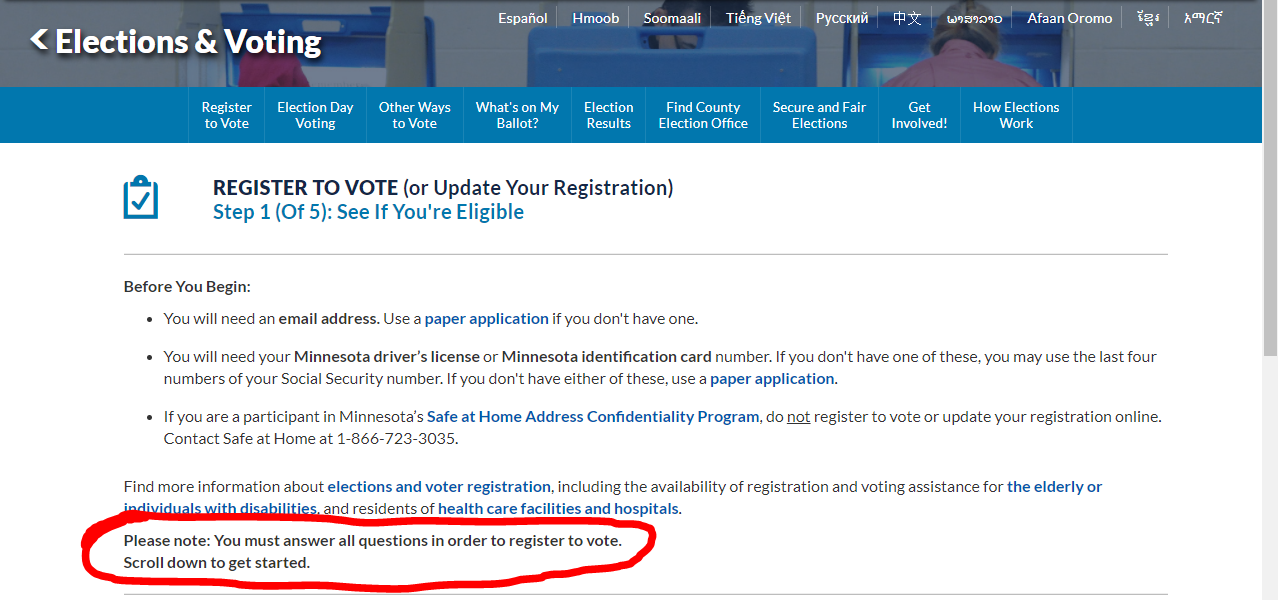 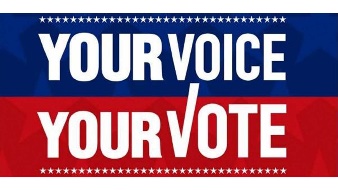 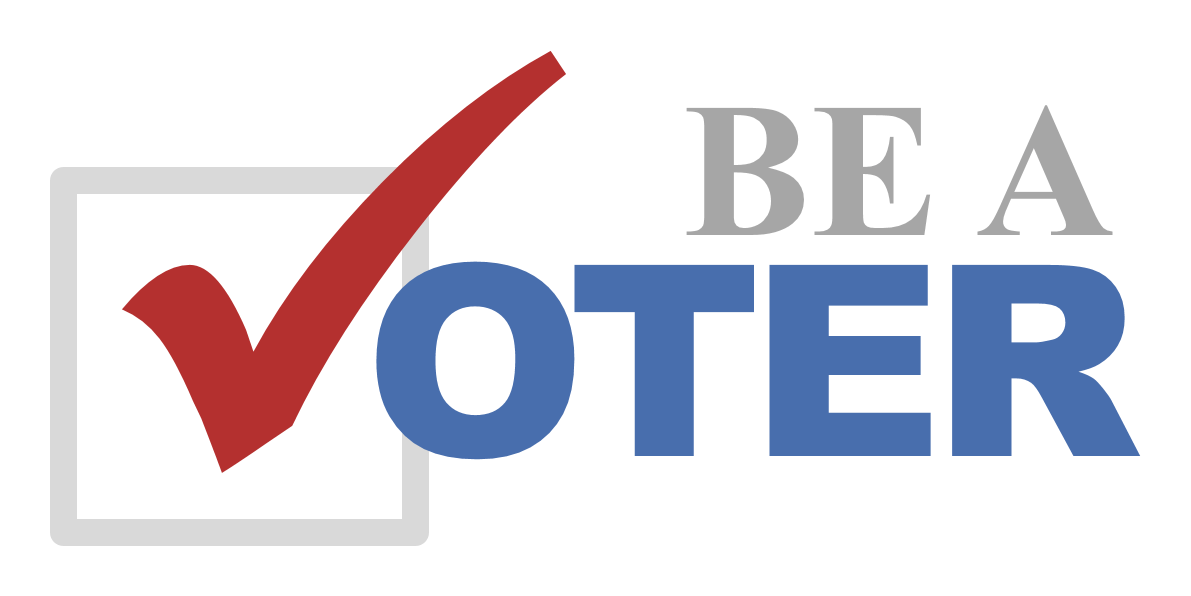 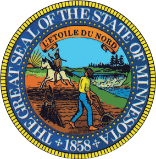 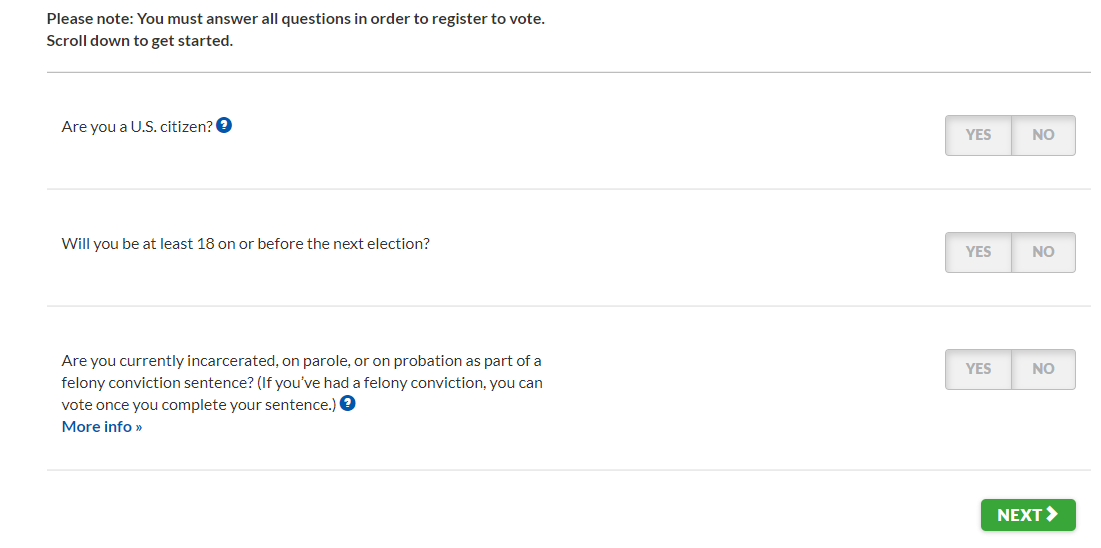 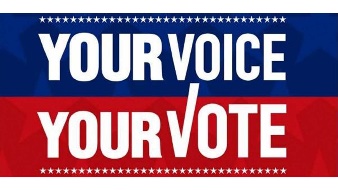 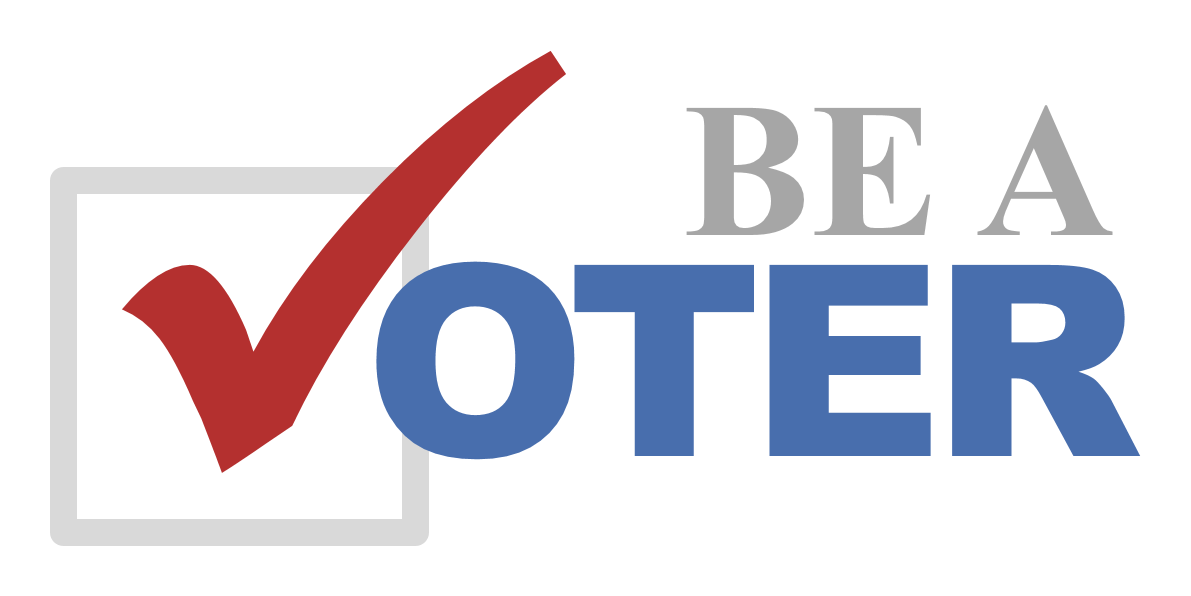 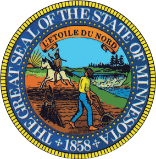 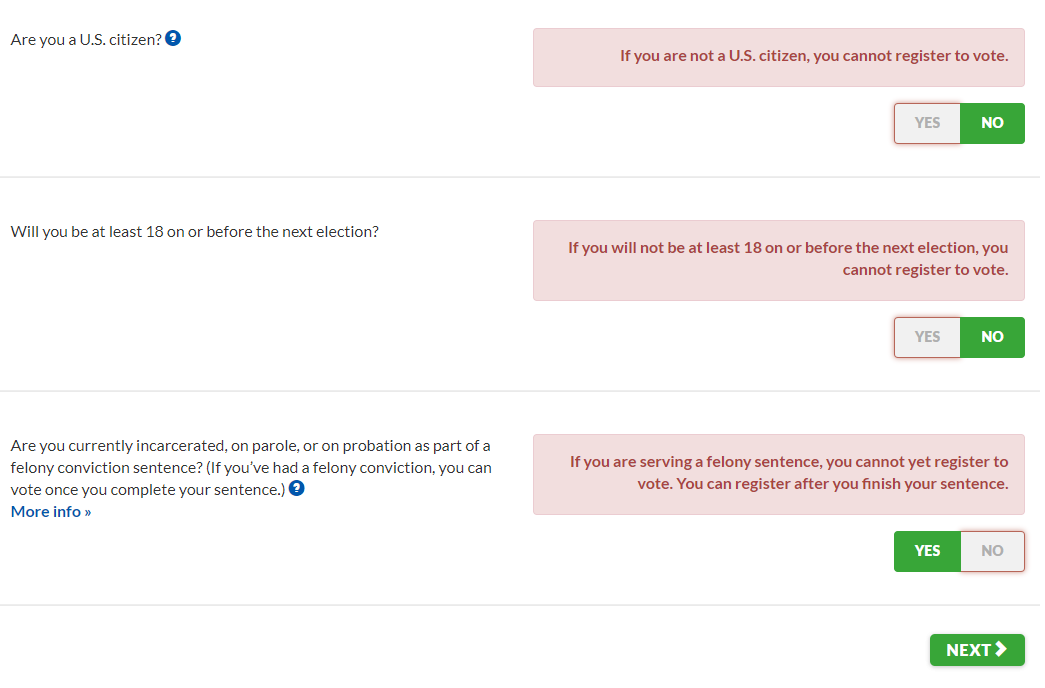 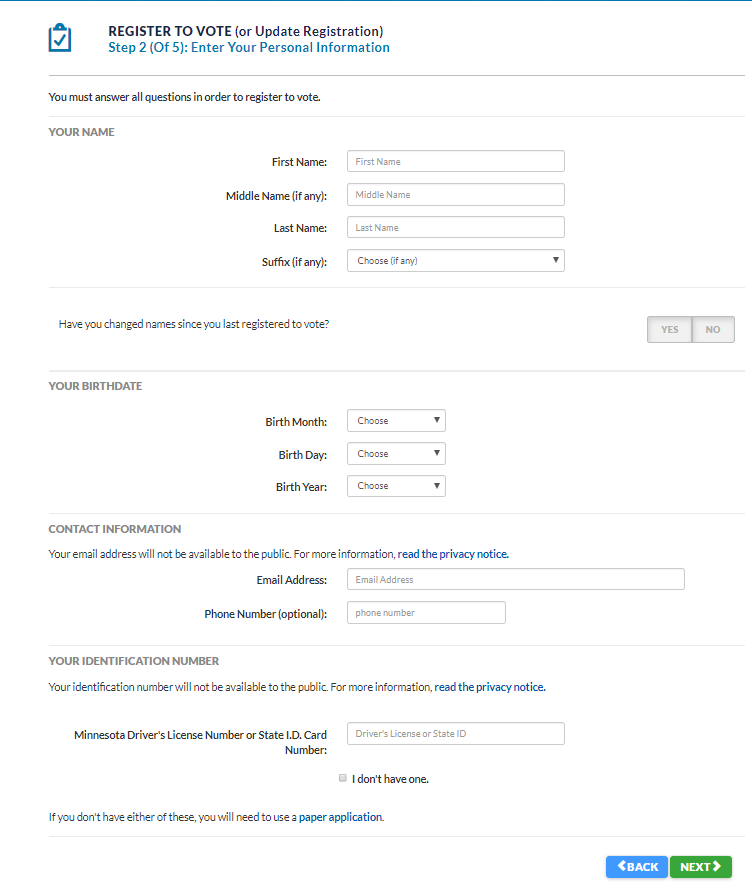 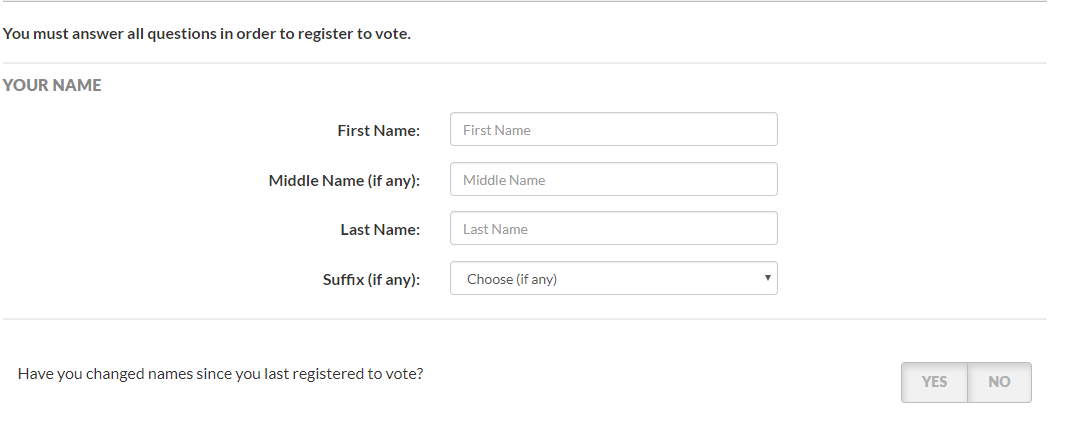 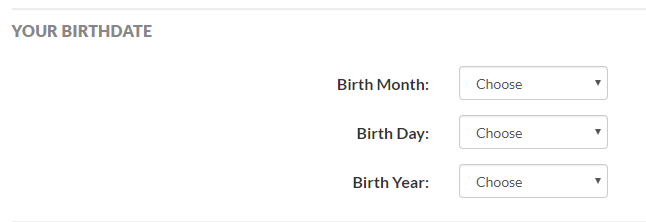 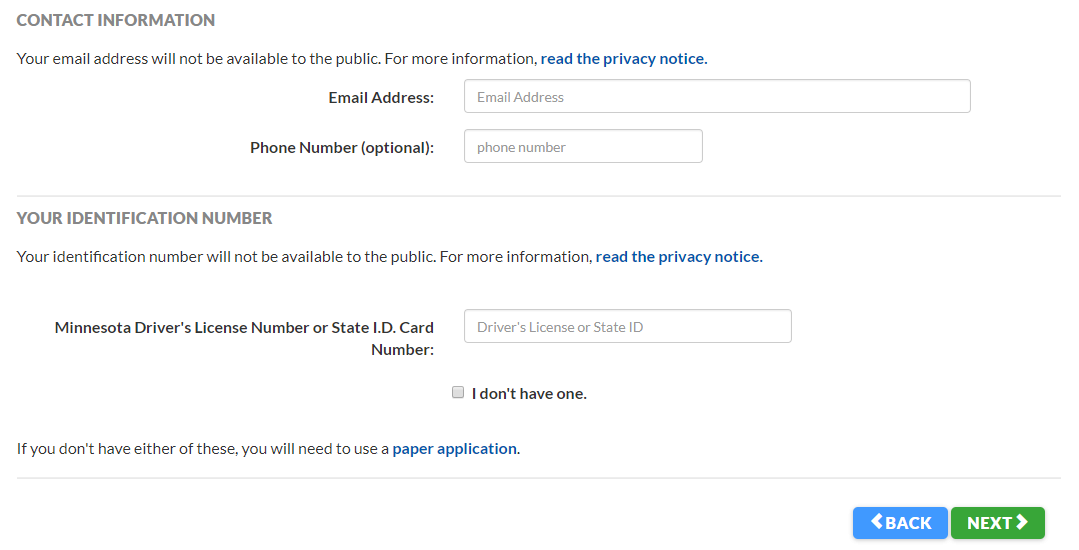 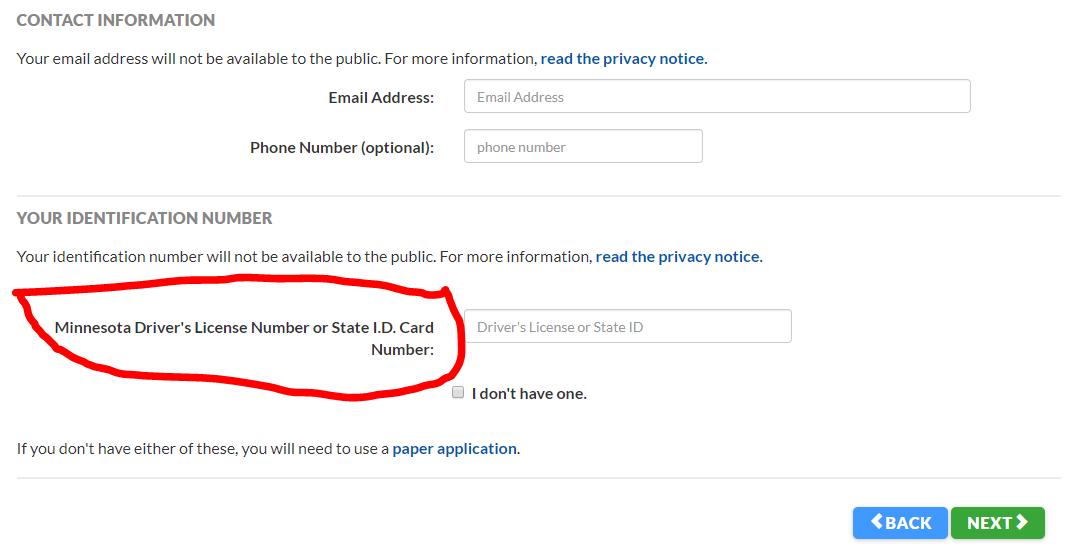 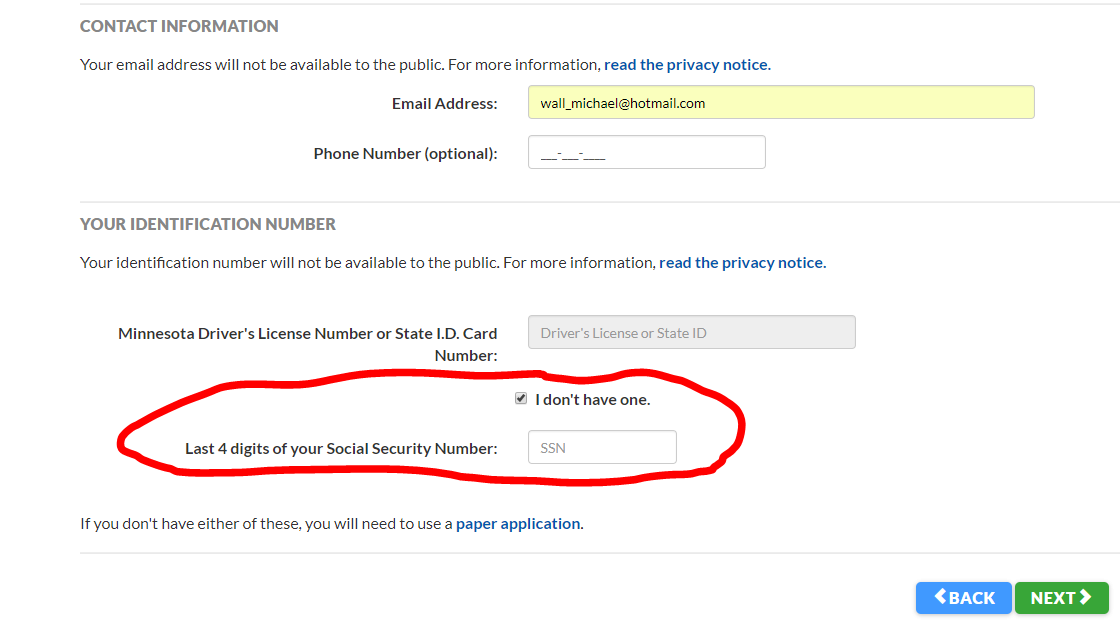 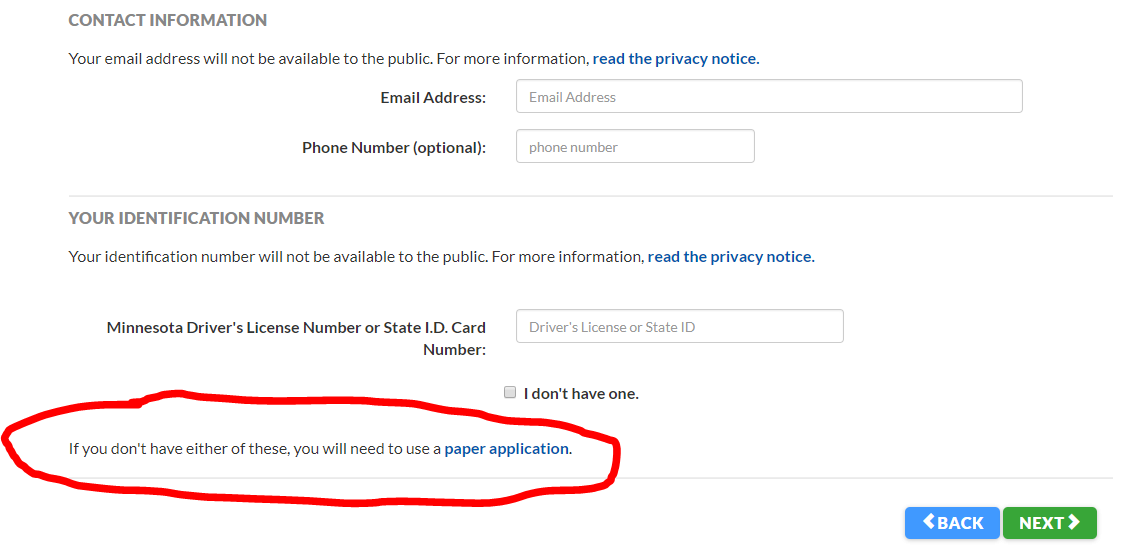 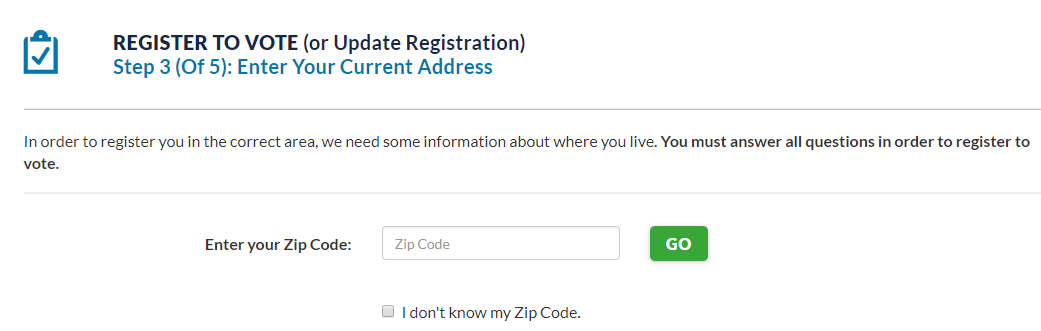 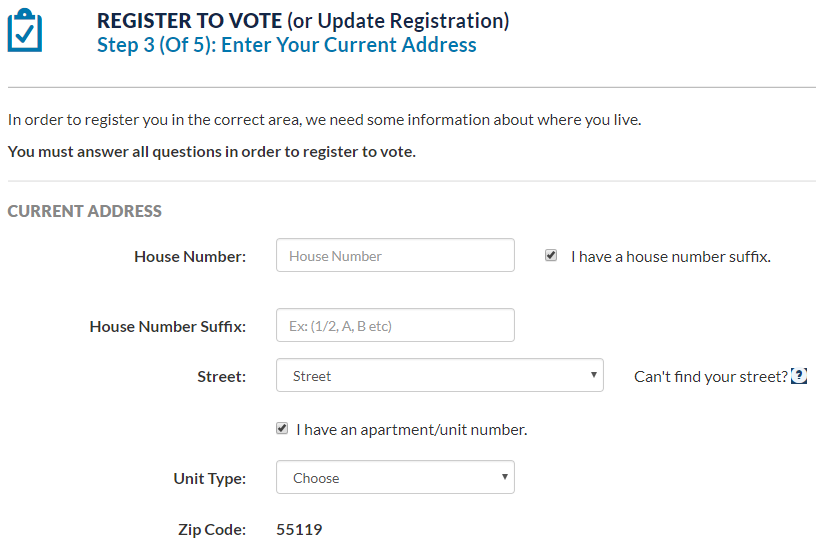 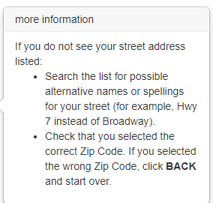 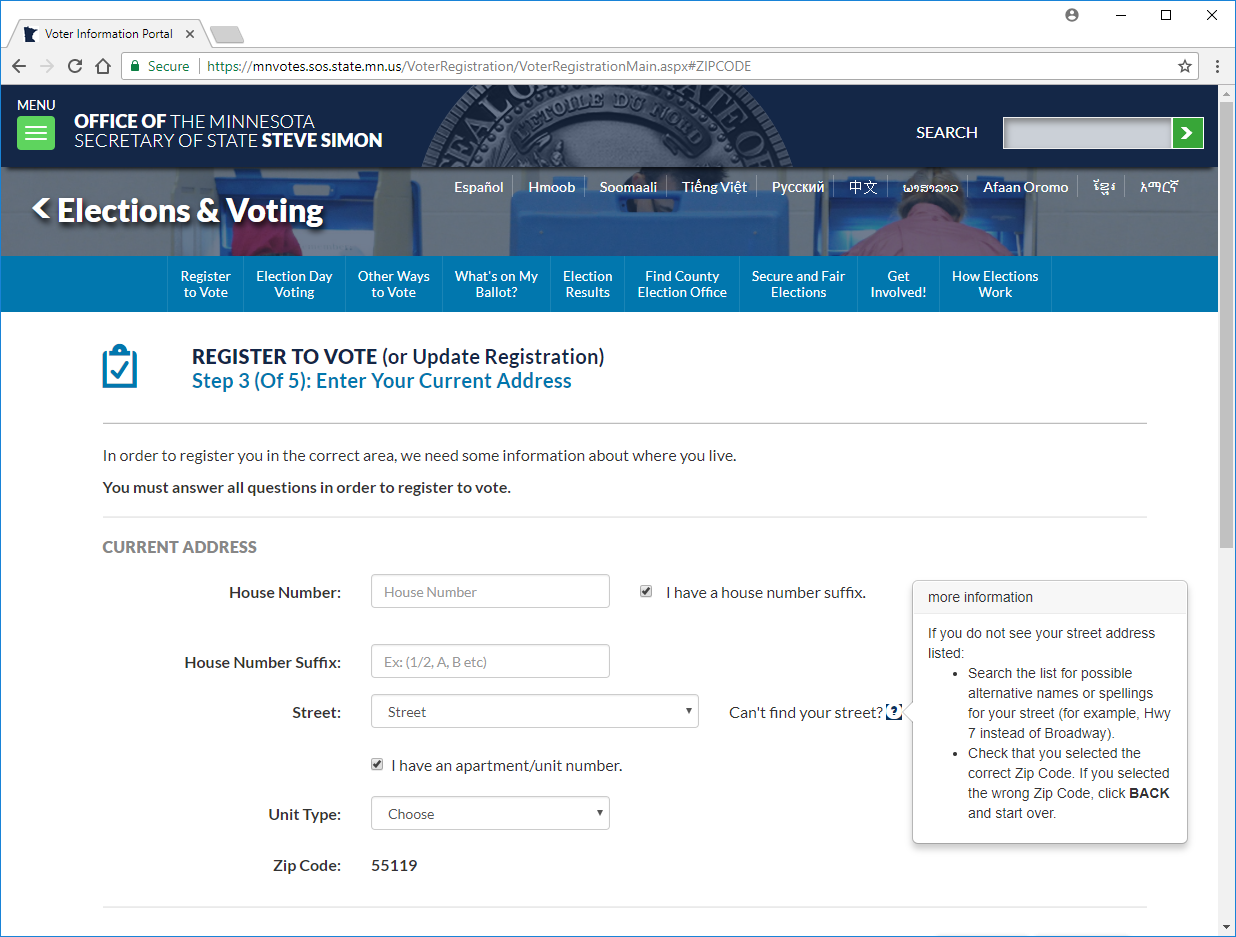 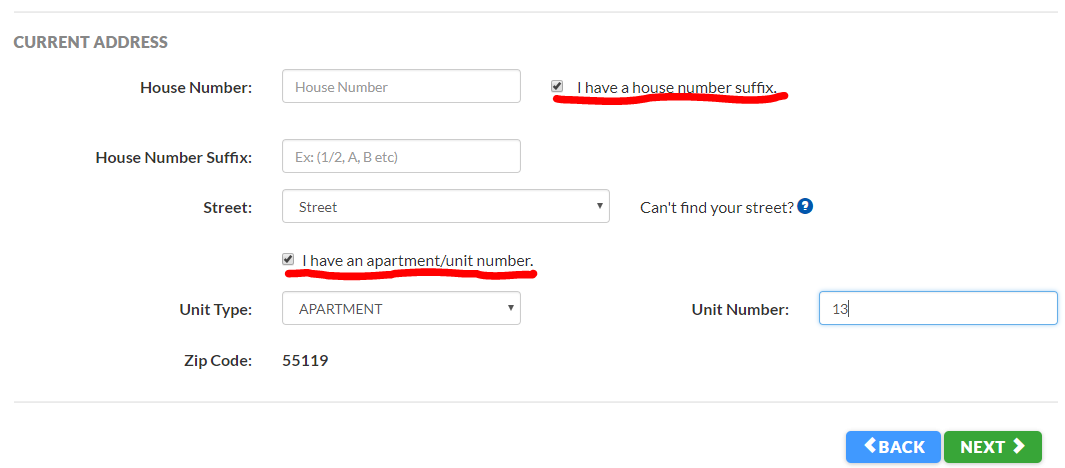 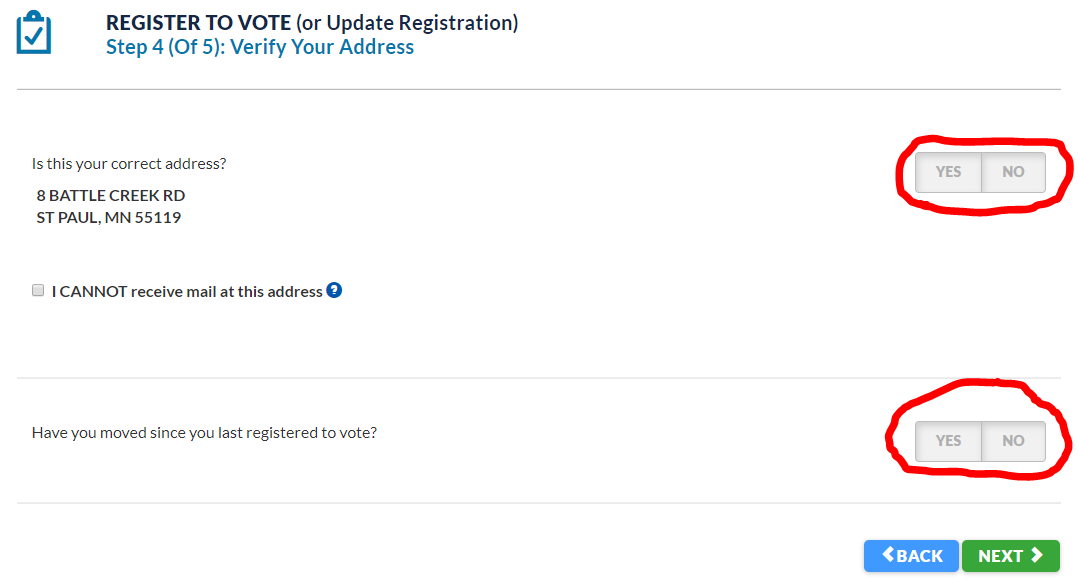 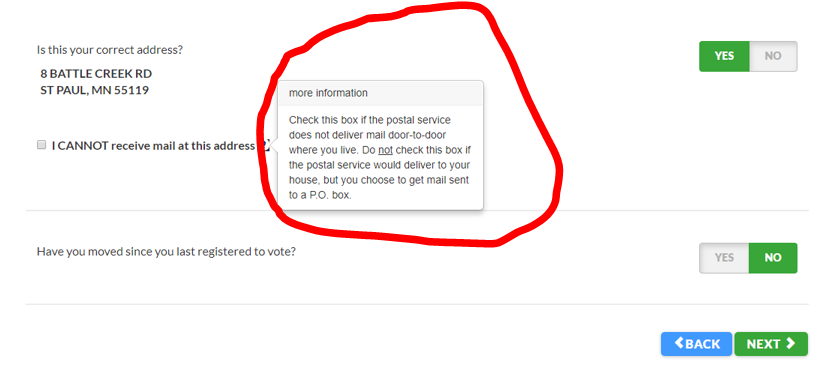 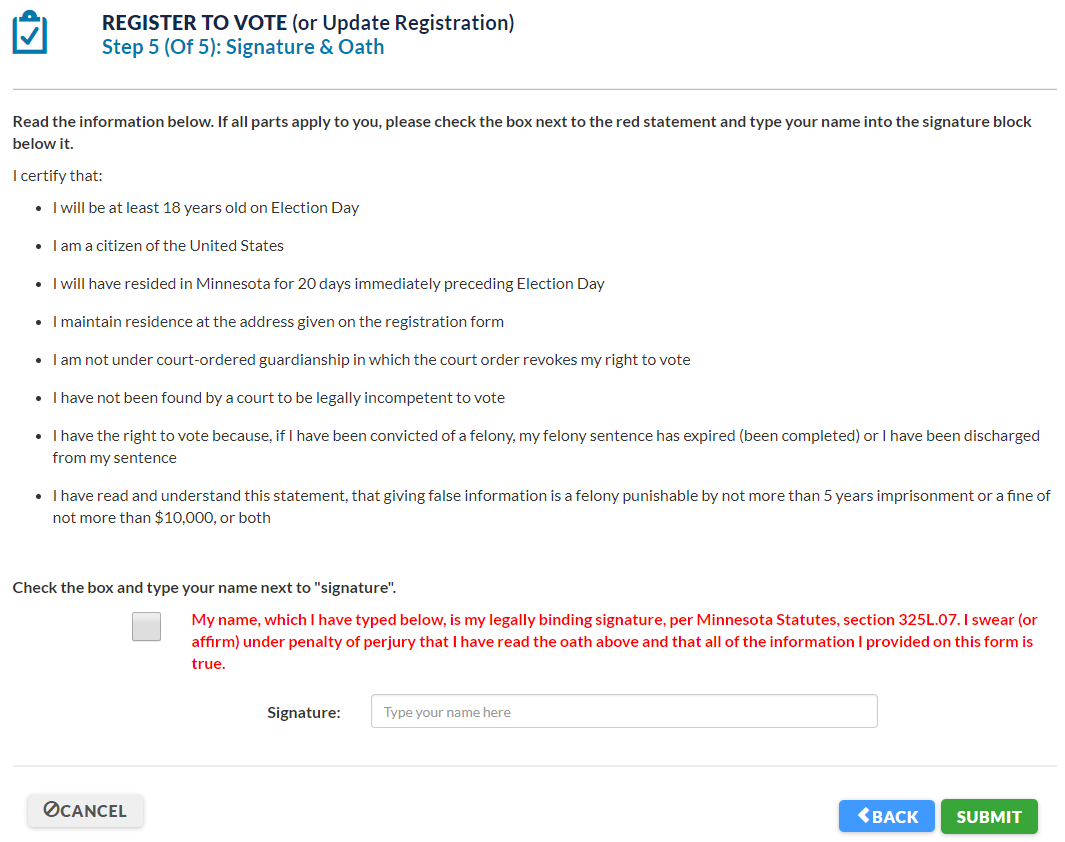 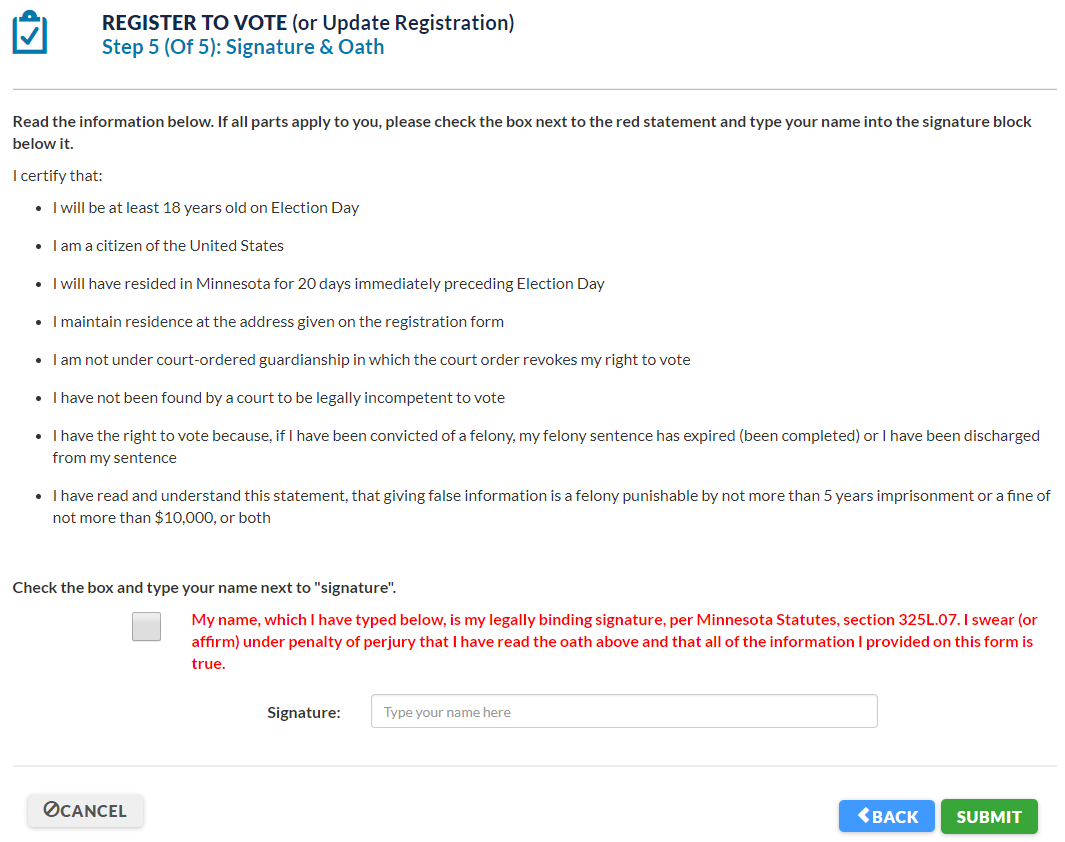 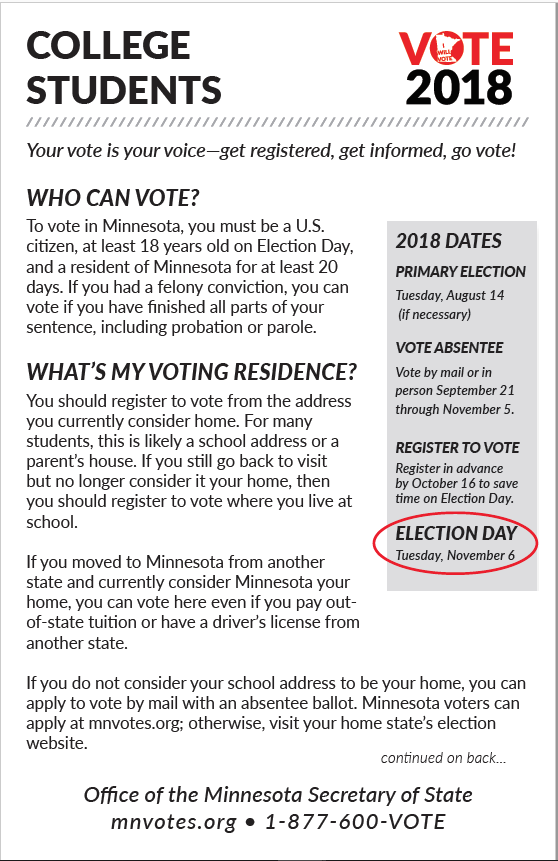 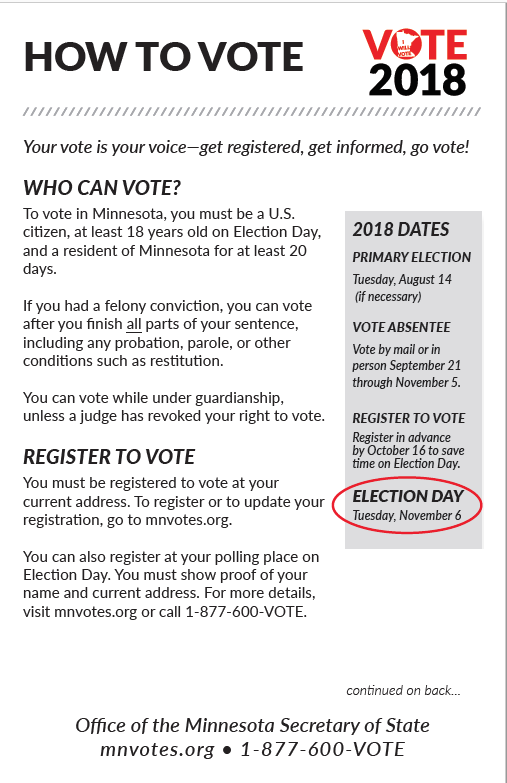 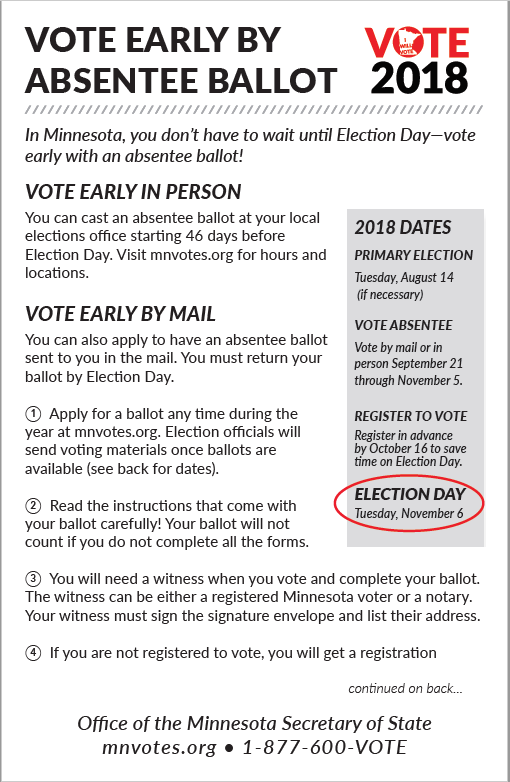 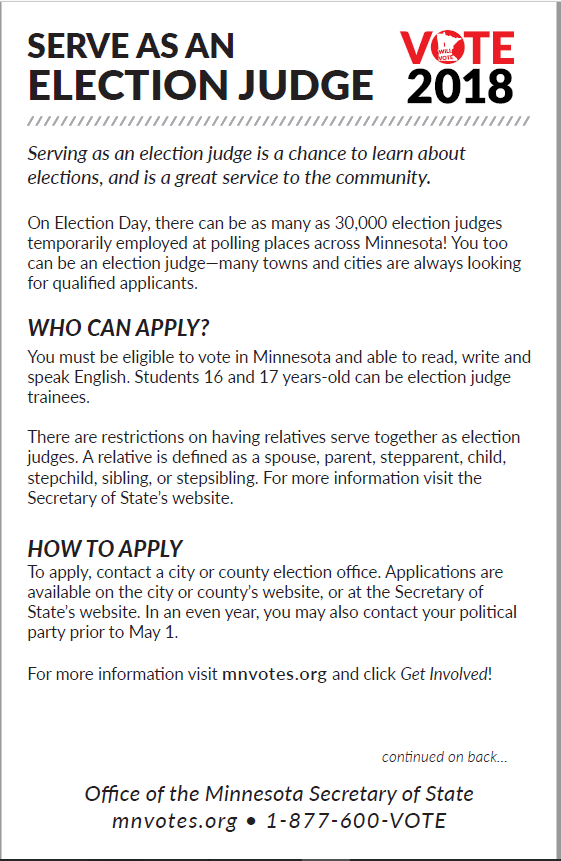 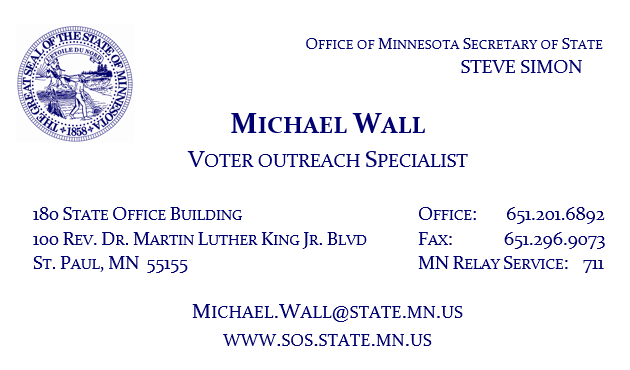